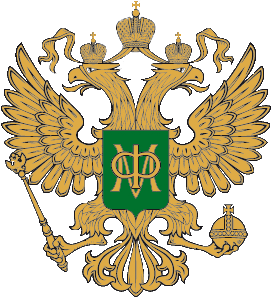 Бычков С.С. 

Заместитель директора Департамента бюджетной методологии и финансовой отчетности в государственном секторе Минфина России
Совершенствование бюджетного законодательства в части ВФК и ВФА
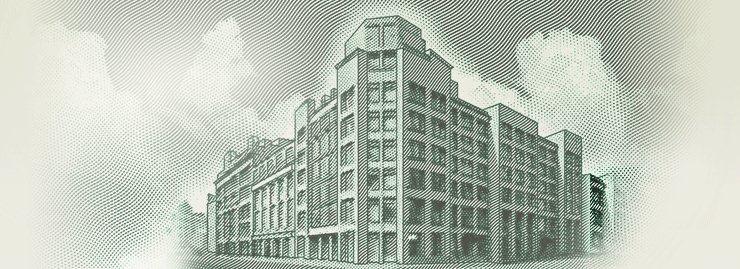 2
2
Законопроект о внесении изменений в БК
Изменения
ПП РФ 193
Определение ВФК
Определение ВФА
Увязка ВФК и ВФА
с финменеджментом
Передача полномочий по ВФА
Стандарты по ВФК и ВФА
3
3
Наполнение стандартов по ВФК. Термины и определения
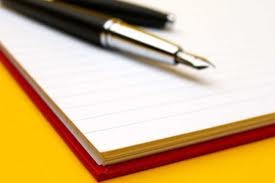 Средства ВФК
Субъекты ВФК
Контрольные действия
Предмет ВФК
Оценка бюджетных рисков
ТЕРМИНЫ и ОПРЕДЕЛЕНИЯ
Бюджетный риск
Финансовый менеджмент
Мониторинг качества финменеджмента
4
4
Наполнение стандартов по ВФК. Организация и проведение ВФК
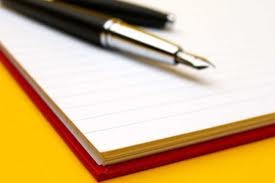 Общие требования
Распределение ответственности за достижение показателей
качества финменеджмента (выполнение процедур)
Выявление рисков (проблемных зон)
Формирование перечня контрольных действий
Учет результатов контрольных действий
5
5
Наполнение стандартов по ВФА. Принципы и определения.
Права и обязанности
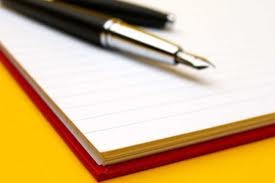 Системность
Субъекты ВФА
Ответственность
Независимость
Оценка бюджетных рисков
ПРИНЦИПЫ и ОПРЕДЕЛЕНИЯ
Компетентность
Объективность
Эффективность
6
6
Наполнение стандартов по ВФА. Организация и проведение ВФА
Предлагается:
Сейчас:
Планирование внутреннего финансового аудита
Аудиторские проверки
Мониторинг (анализ)
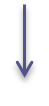 Мониторинг средств внутреннего контроля, анализ причин недостижения показателей качества финменеджмента или рисков их недостижения
Отчет об аудиторском мероприятии с предложениями об устранении причин
Годовая отчетность о результатах ВФА
7
7
Цели ВФА в законопроекте о внесении изменений в БК
Предлагается
к обсуждению
Изменения
Оценка надежности внутреннего финансового контроля
Предложения по повышению надежности внутреннего финансового контроля
Предложения по обеспечению 
соблюдения порядка ведения бюджетного учета и отчетности
Подтверждение достоверности бюджетной отчетности
Предложения по повышению эффективности использования бюджетных средств
Предложения по повышению эффективности использования бюджетных средств